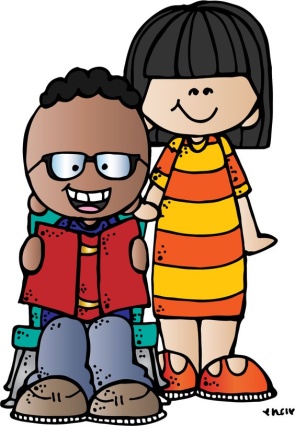 ورقة متابعة للكلمات البصرية  \ أتقن قراءة الكلمة
ورقة متابعة للكلمات البصرية  \ أتقن قراءة الكلمة
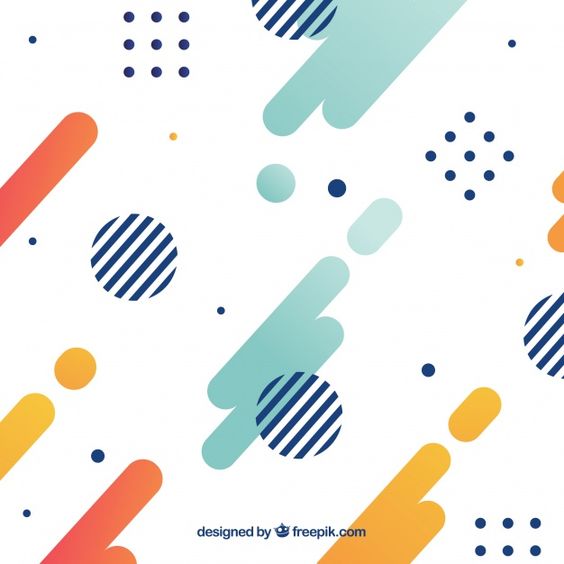 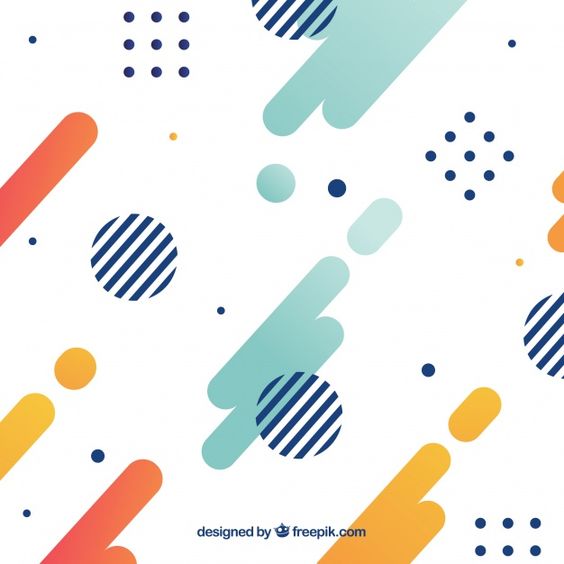 الاسم: ....................................................
الاسم: ....................................................
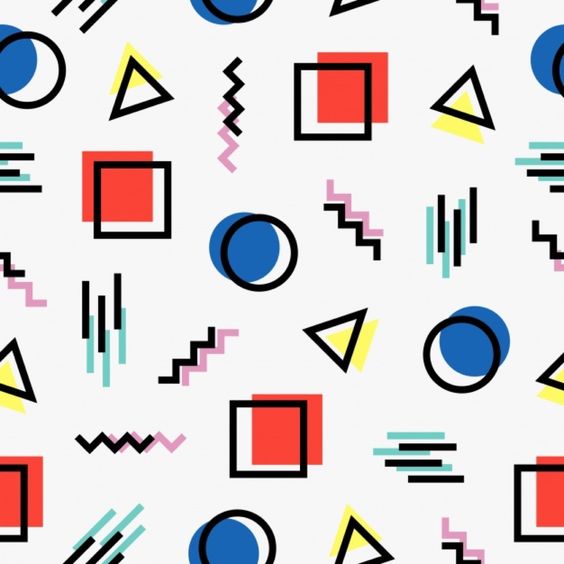 ملاحظات عامة
........................................................................................................................................................................................................................................................................................................................................................................................................................................................................................................................................................................................................................................................................
كـن اول الســطر وحاول ان تحقق طموحك بإجتهادك
ورقة متابعة للكلمات البصرية  \ أتقن قراءة الكلمة
ورقة متابعة للكلمات البصرية  \ أتقن قراءة الكلمة
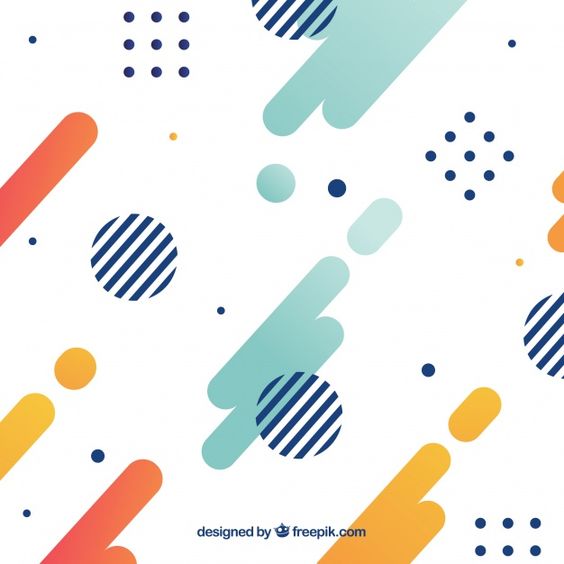 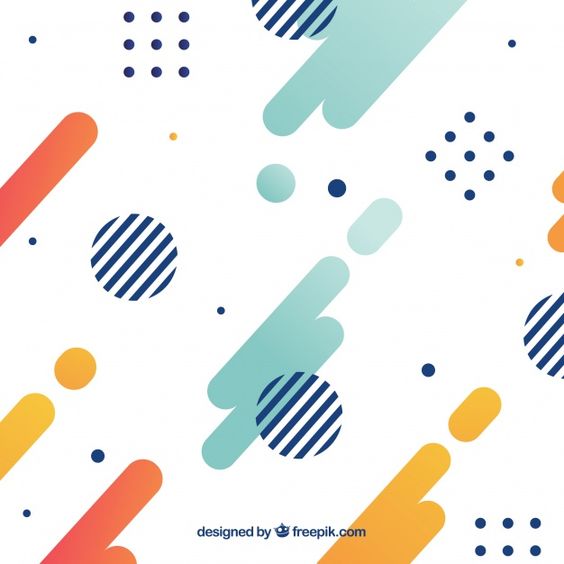 الاسم: ....................................................
الاسم: ....................................................
شهـــر ...................................
الرؤية : تعليم ابتكاري لمجـتمع معرفي ريادي عالمي